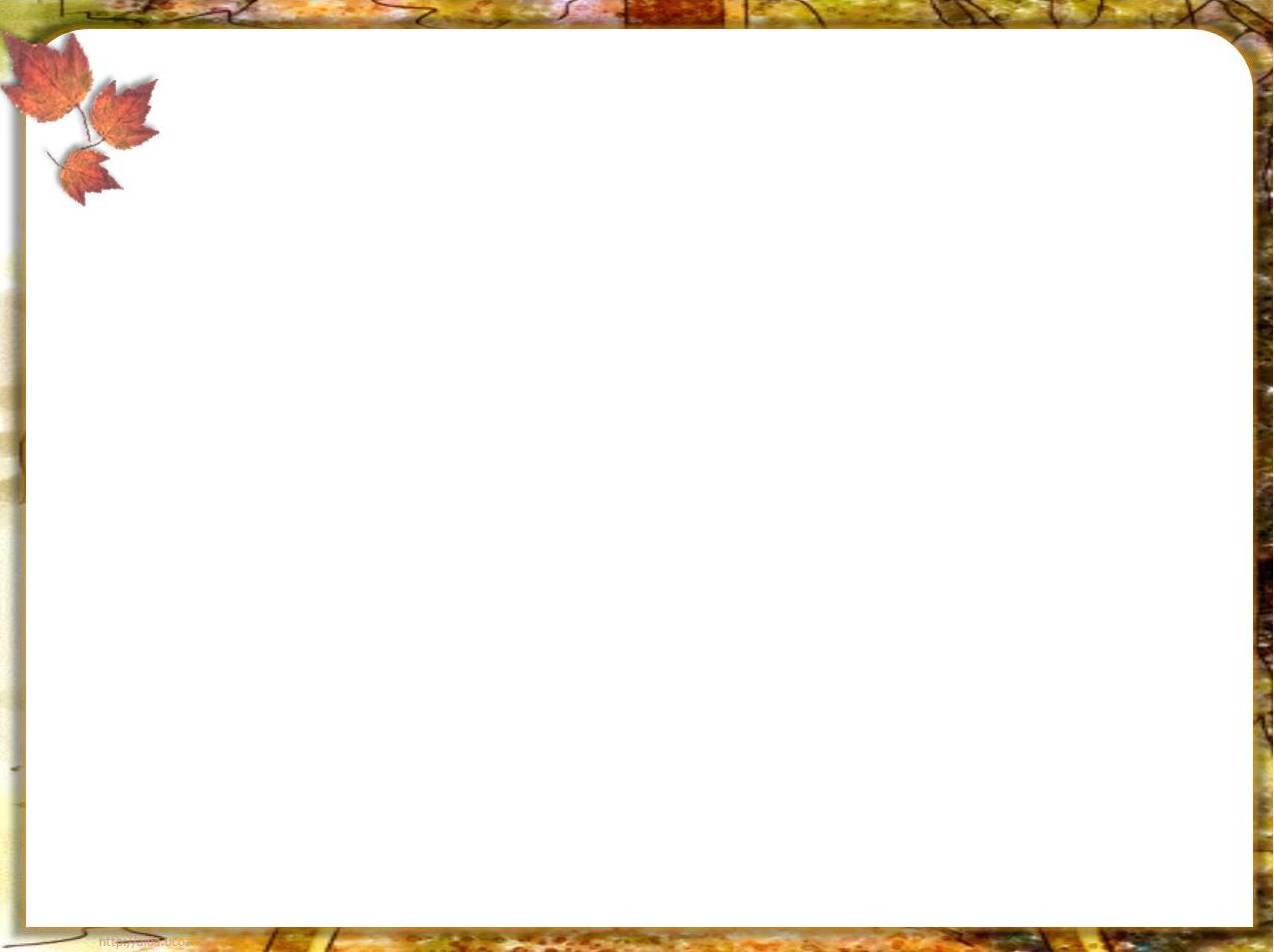 Написання не з прикметниками
Творення прикметників
Написання -н- і –нн- у прикметниках
1) неугавний

2) невеселий
   3) не добрий, а злий
НЕ
1) частка +        (без не не вживається)
2) синонім (сумний)
 3) заперечення
Увага! Хлопець був не високий.

             (хлопець не був високий)
Способи творення
прегарний
мідний
+

безмірний
складання

прісноводний
Увага! Перехід прикметників в іменники
-НН-

Н    +   Н 
     Сон + н = сонний
-анн-        старанний        -енн-        незліченний
                  священний
-янн-      незрівнянний
-Н-

1)Буква+н=буквений

2) незлічений
    незрівняний